МОСКОВСКИЙ ГОСУДАРСТВЕННЫЙ УНИВЕРСИТЕТимени М.В.ЛомоносоваФИЗИЧЕСКИЙ ФАКУЛЬТЕТ
Кафедра квантовой электроники.
 
 
 
 
Экспериментальные нелинейно - оптические методы исследования поверхности
 
 
 
 
 
 
                                                                       Выполнил: Вишневский С.И.
                                                                  Научный руководитель: Майдыковский А. И. 
 
 
                                                         Москва  2012г.
Геометрия эксперимента при наблюдении эффекта Керра.
Нелинейная поляризация.
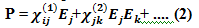 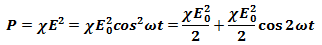 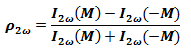 Схема установки для наблюдения ВГ.
Образцы.
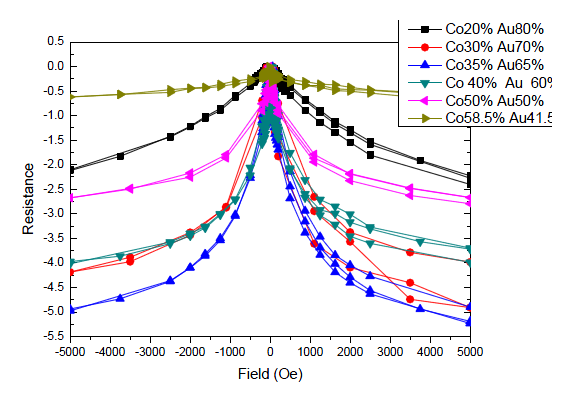